VOGEL KVK 3 AUTOMATIK
AUTOMATISCHER STRETCHWICKLER
IHRE PRODUKTVORTEILE
Körperliche Entlastung gegenüber dem Handwickeln.
Massive Folienersparnis: aus 1 m werden 3,5 m.
Automatisch ablaufender Wickelzyklus: Zeit der Mitarbeiter ist anderweitig nutzbar.
Einfache Konstruktion – damit nicht störungsanfälligund leicht durch den Anwender zu bedienen.
Einfache Einstellung der wichtigsten Parameter über Potentiometer.
Sehr stabile Konstruktion (mitTraglast von 2.000 kg)
Konstante Wickelergebnisse.
Eine 230V Steckdose reicht.
Folie wird automatisch angelegt                                  und abgetrennt.
Start über Fernbedienung möglich.
TECHNISCHE DETAILS
Steuerung: LG und Telemechanic
Betriebsspannung: 230 V
Gewicht gesamt: 700 kg
Belastbar bis: 2.000 kg
Maschinenhöhe ca.: 2.800 mm
Mast-Höhe ca.: 2.700 mm
Drehtellerhöhe 84 mm
Länge ca.: 2.600 mm
Breite ca.: 1.650 mm
Drehteller: 1.650 mm
CE-Kennzeichnung

Es wird ein Druckluftan-schluss benötigt, der nicht im Lieferumfang enthalten ist.
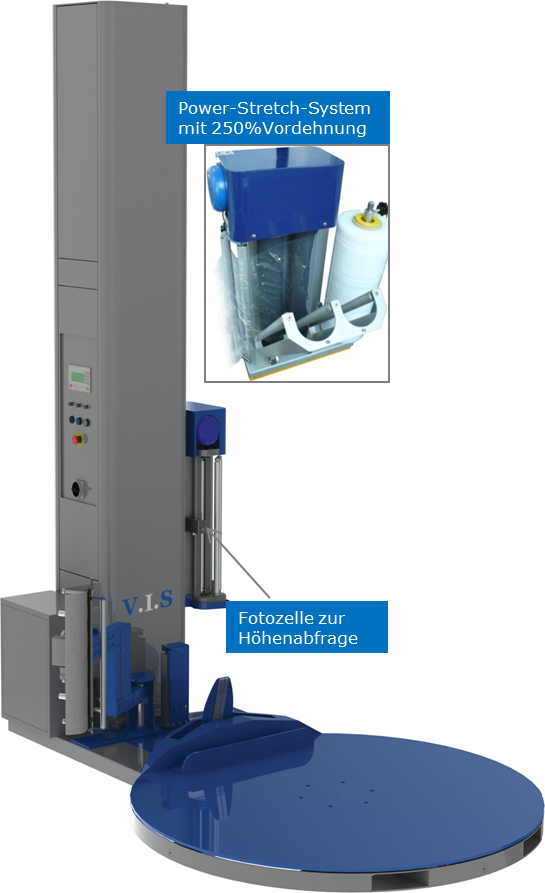 AUSSTATTUNG
Fixstopp-Positionierung
Bedienfeld am Mast
Digitaldisplay-Anzeige in 10 Sprachen
Motor d. Drehtellers im Mast integriert
Drehtellerantrieb über Kette
Drehtellergeschwindigkeit ca. 12,5 U/m.
Anzahl der Kopf-/Fußwicklung je Programm einstellbar
Programme für Kreuzwicklung und „regendicht“
Endschalter für maximale Höheneinstellung
Maximale Palettenabmessung: 1000 x 1.200 mm
Aussparung zum Transport mit Gabelstapler
Fotozelle z. Abtasten der Paletten-Höhe (max. 2.400mm)
Automatisches Anlegen und Abtrennen der Folie
Einstellbare Geschwindigkeit für Hubschlitten und Drehteller
Power-Stretch-System: 250% Vordehnung
UNSER SERVICE


Kostenlose 
Technik-Hotline
Langfristige Ersatzteilverfügbarkeit
Ersatzteile zu 99% binnen 24/48 h lieferbar
Günstige Wartungspakete (nur in NRW)
Die Kosten für Stretchfolie beispielsweise übertreffen meist schnell die Anschaffungskosten. Wir optimieren mit Ihnen gemeinsam die Betriebskosten für den effizienten Einsatz.
KVK 3 AUTOMATIK
PRODUKTBESCHREIBUNG
Unser KVK 3 Automatik ist ein automatischer Stretchwickler mit Drehteller, der im Vergleich zur KVK 3 selbstständig die Folie an der Palette anlegt und nach dem Wickelzyklus auch wieder abtrennt. 
Die Wicklung kann zudem mittels Fernbedienung bequem gestartet werden. Er ist ebenfalls mit einem Vordehnsystem für 250 % Dehnung ausgestattet. Durch das Vordehnsystem können Sie aus 1m Folie auf der Rolle bis zu 3,5m Folie an der Palette erzeugen und Ihren Materialverbrauch damit enorm reduzieren. Außerdem entsteht bei diesem System nur eine minimale Anlegespannung, so dass auch leichte Packgüter nicht vom Drehteller gezogen werden. 

Mit einem Gewicht von 700 kg ist dieses Modell sehr stabil und für Lasten von bis zu 2000 kg ausgelegt. Der KVK 3 Automatik verfügt über einen 1650 mm Drehteller und kann serienmäßig Paletten bis zu 2400 mm Höhe wickeln. Mit einstellbaren Geschwindigkeiten von Drehteller und Folienschlitten, sowie einer über Potentiometer regelbaren Powerstretcheinheit können Sie die automatisierte Wicklung perfekt an Ihr Produkt anpassen.  Eine automatische Erkennung Ihrer Paletten (über Fotozelle) ist dabei ebenso selbstverständlich wie einstellbare Kopf- & Fuß-wicklungen. Es stehen Ihnen Programme zum “rauf & runter“ (Kreuzwicklung), sowie „regendicht“ Wickeln zur Verfügung. Bei Bedarf kann der Wickler auch manuell gesteuert werden. Wenn der Wickler zwischendurch an einem anderen Platz eingesetzt werden soll, so lässt er sich leicht über eingearbeitete Ausschnitte mit einem Stapler anheben und versetzen.

Optionen: Neben einer passenden Auffahrrampe, sowie einer Fotozelle für die Erkennung von dunklen Packgütern bzw. schwarzer Folie, lässt sich der KVK 3 Automatik noch in der Wickelhöhe (bis zu 3200 mm) optional variieren.

Dieses Modell ist unsere klare Empfehlung, wenn Sie sehr leichte Packgüter wickeln oder täglich mehr als ca. 30 Paletten einstretchen und die Folie jeweils automatisch angelegt bzw. abgetrennt werden soll.
WEITERE OPTIONEN
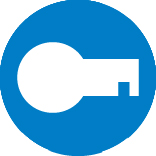 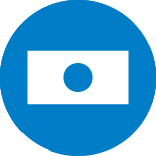 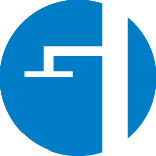 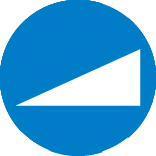 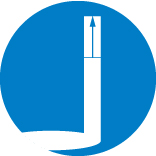 Fotozelle:Zur Abtastung der Palettenhöhe und Erkennung von dunklen Produkten
Niederhalter:Für instabile Paletten bzw. leichtes Packgut
Auffahrrampe:Zur einfacheren Bestückung mit Paletten
Einbaurahmen:Zum Einlassen in einen Betonboden
Turm-verlängerung:Für höhere Warensendungen
AUS UNSERER ERFAHRUNG
Denken Sie bei der Auswahl eines Wicklers an den Nutzer: Touchdisplays sind schön, erschweren aber die Bedienung, z.B. mit Handschuhen. Ein einfacher Drehregler wird schnell vom User verstanden und ist gut zu bedienen.
Der Produktlebenszyklus von Platinen ist oft begrenzt, was sich auf die Ersatzteilversorgung auswirken kann.
Schauen Sie auf das Eigengewicht der Maschine, das sagt viel über deren Robustheit aus (höheres Gewicht = robustere Bauweise).
Achten Sie auf eine feste Dehnungseinstellung bei Maschinen mit Powerstretcheinheit oder die Möglichkeit, die Dehnung per Passwort zu sperren. Manuell zu verstellende Maschinen finden sich meist nach einiger Zeit auf einer sehr geringen Dehnstufe wieder. Eine problematische Palette oder eine schlechte Foliencharge reichen oft, damit der Nutzer die Dehnungsstufe runter dreht. Oft bleibt es dann dabei, was den Folienverbrauch leicht verdoppeln oder verdreifachen und die Materialkosten so um Tausende Euros unnötig erhöhen kann.
SIE NUTZEN BEREITS EINEN STRETCHWICKLER?
Dann buchen Sie bei uns eine kostenlose Beratung zur Optimierung Ihrer Stretchfolie, denn hier sind für Sie Einsparungen von 50 bis 60% möglich! Rufen Sie jetzt an und machen Sie einen Termin mit uns aus unter der Telefonnummer 02238 47911-0
Über vogel verpackungen
Wir haben seit den frühen 80er Jahren Praxiswissen im Umgang mit Stretchwicklern gesammelt. Das macht uns zu echten  Experten. Nicht nur für die Maschinen, sondern auch für deren Funktionsweisen, Stärken und Schwächen, für Einsatzmöglichkeiten, Verbrauchsmaterialien und das Kosten-/Nutzenverhältnis. All diese Erfahrung geben wir prinzipiell an unsere Kunden weiter. Zum Beispiel: Achtung! Fehler bei der Auswahl eines neuen Stretchwicklers können schnell zu hohen Kosten führen, die Ihre Investition unwirtschaftlich machen oder unzureichende Wickelleistungen zur Folge haben!
Sie merken schon: Wir sehen uns nicht als „reine Lieferanten“, sondern immer auch als persönliche Berater. Gemeinsam mit Ihnen finden wir die perfekte Maschine für Ihre Anforderungen und wählen das wirklich dazu passende Verbrauchsmaterial aus. Überzeugen Sie sich selbst, vereinbaren Sie einen Termin mit uns!
Wir haben Produkterfahrung aus eigener Entwicklung und über 2.000 verkauften Stretchwicklern.
Wir sind ein Familienunternehmen in 3. Generation.
Wir haben uns spezialisiert auf alles, was mit  stretchen und Kleben zu tun hat.
Wir garantieren Ihnen jederzeit ehrliche, persönliche Beratung – zu Ihrem Nutzen.

Vogel Verpackungen GmbH & Co. KG
Hugo-Junkers-Straße 1 · 50259 Pulheim
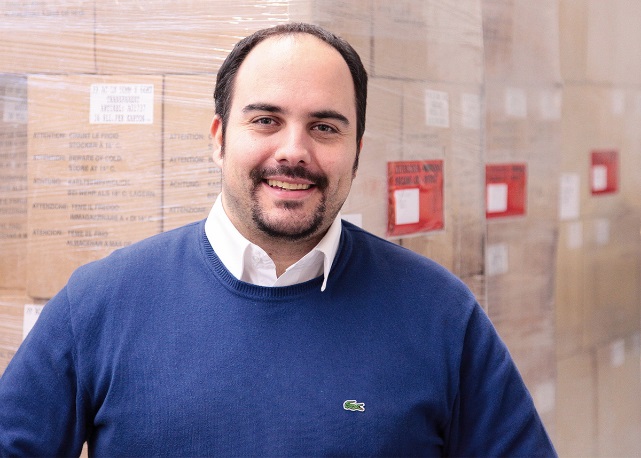